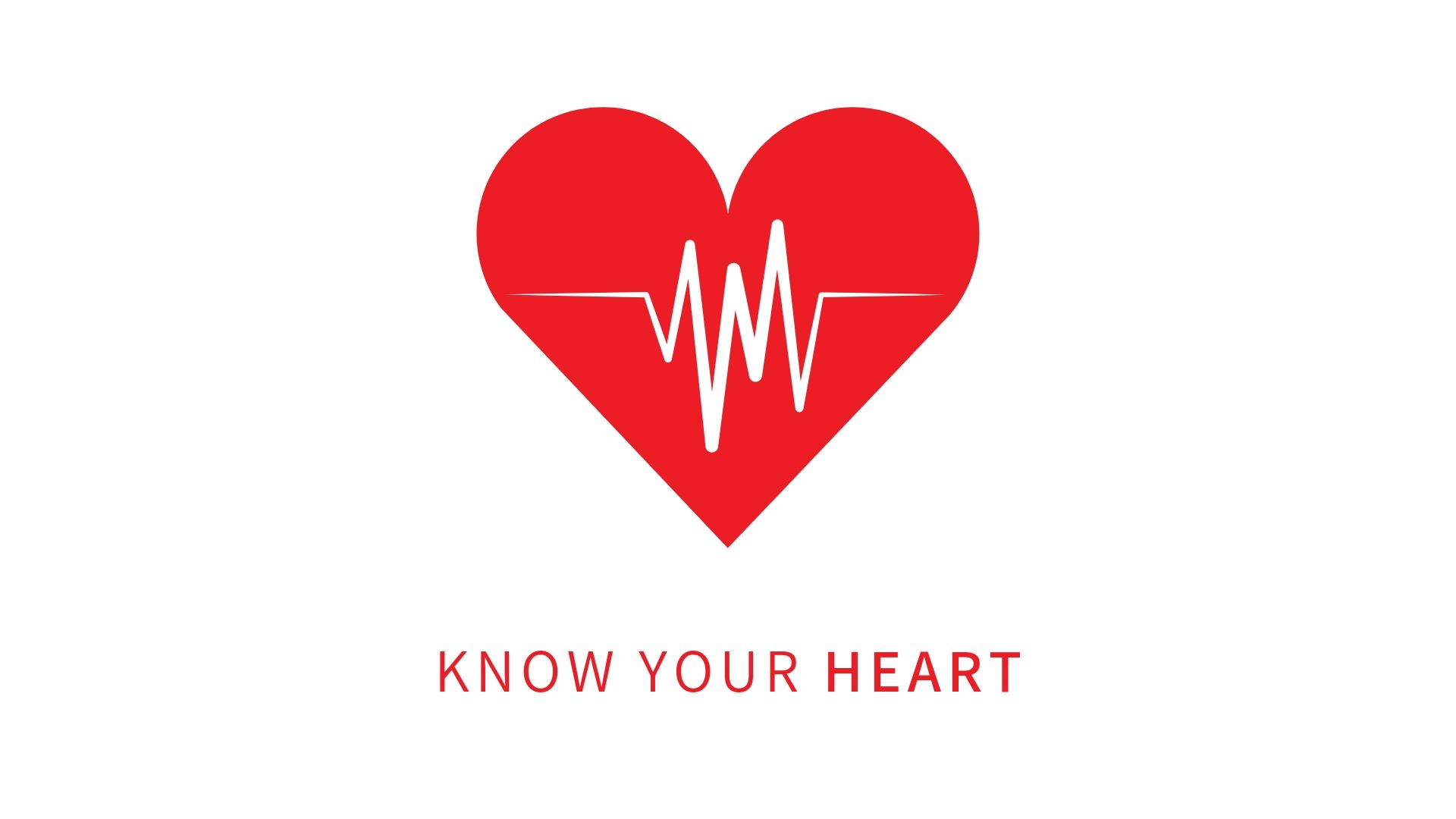 Whom have I in heaven but you? And there is nothing on earth that I desire besides you. My flesh and my heart may fail,  but God is the strength of my heart and my portion forever. 
Psalm 73:25-26
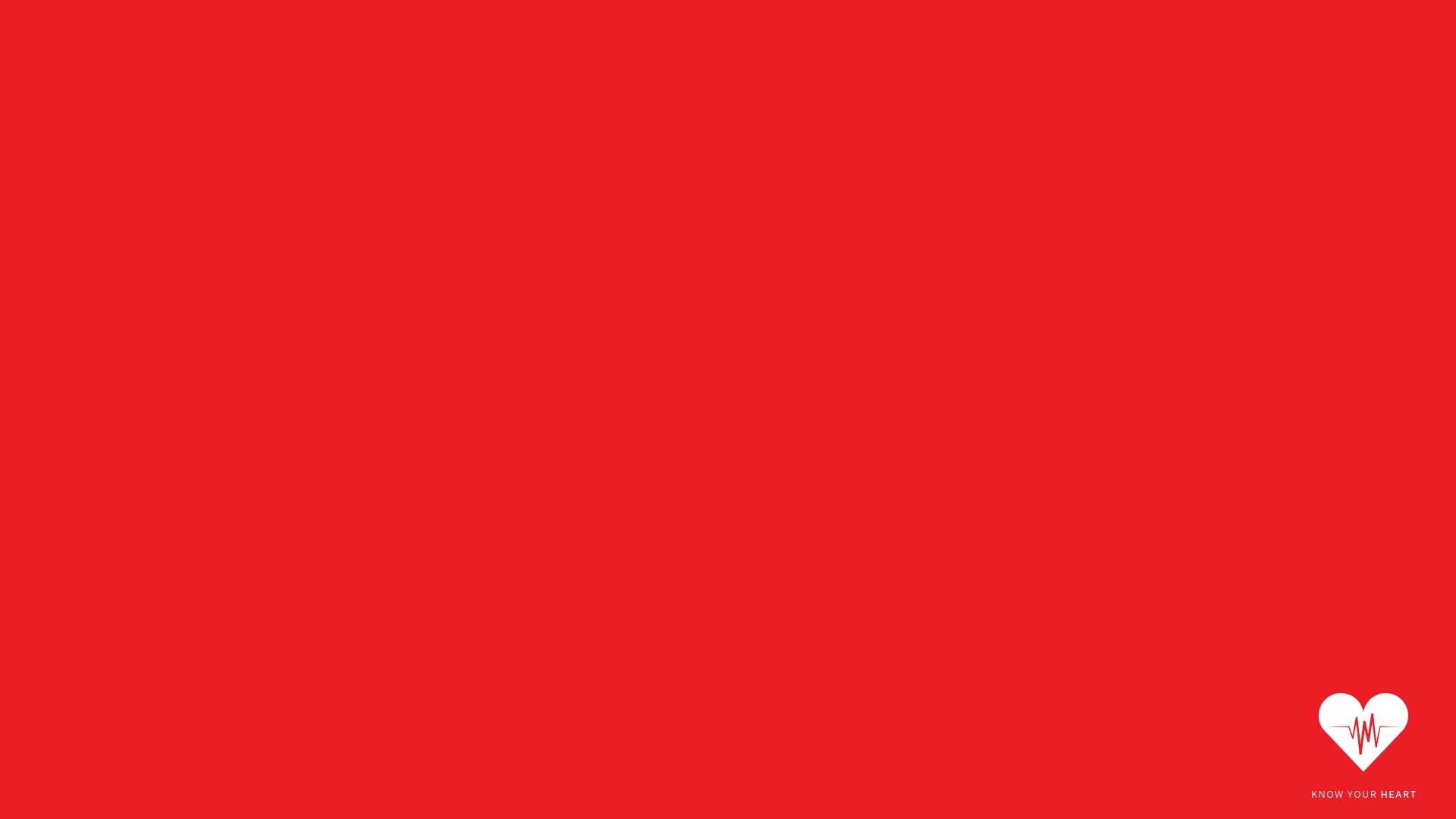 “I will give you a new heart, and a new spirit I will put within you, and I will remove the heart of stone from your flesh and give you a heart of flesh. And I will put my Spirit within you, and cause you to walk in my statutes and be careful to obey my rules”. 
Ezk 36.26.
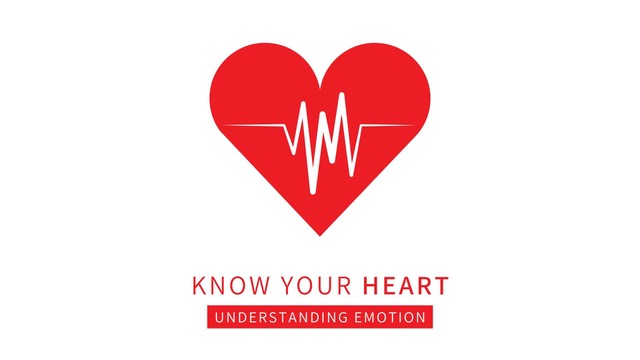 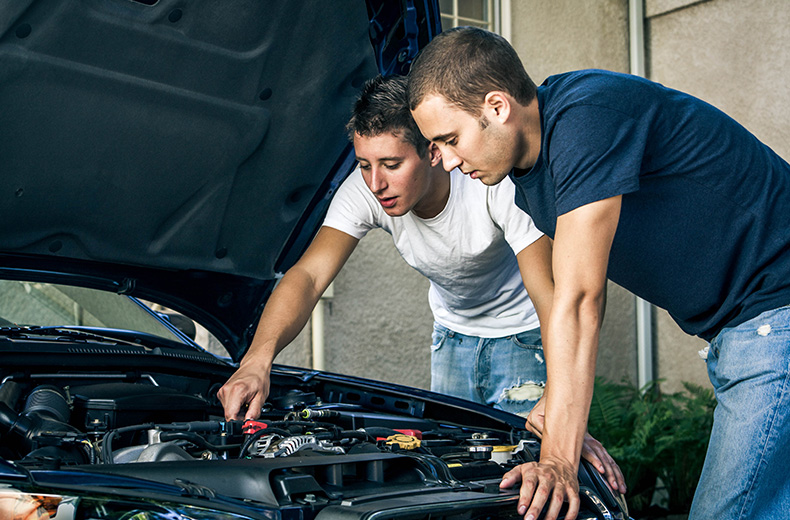 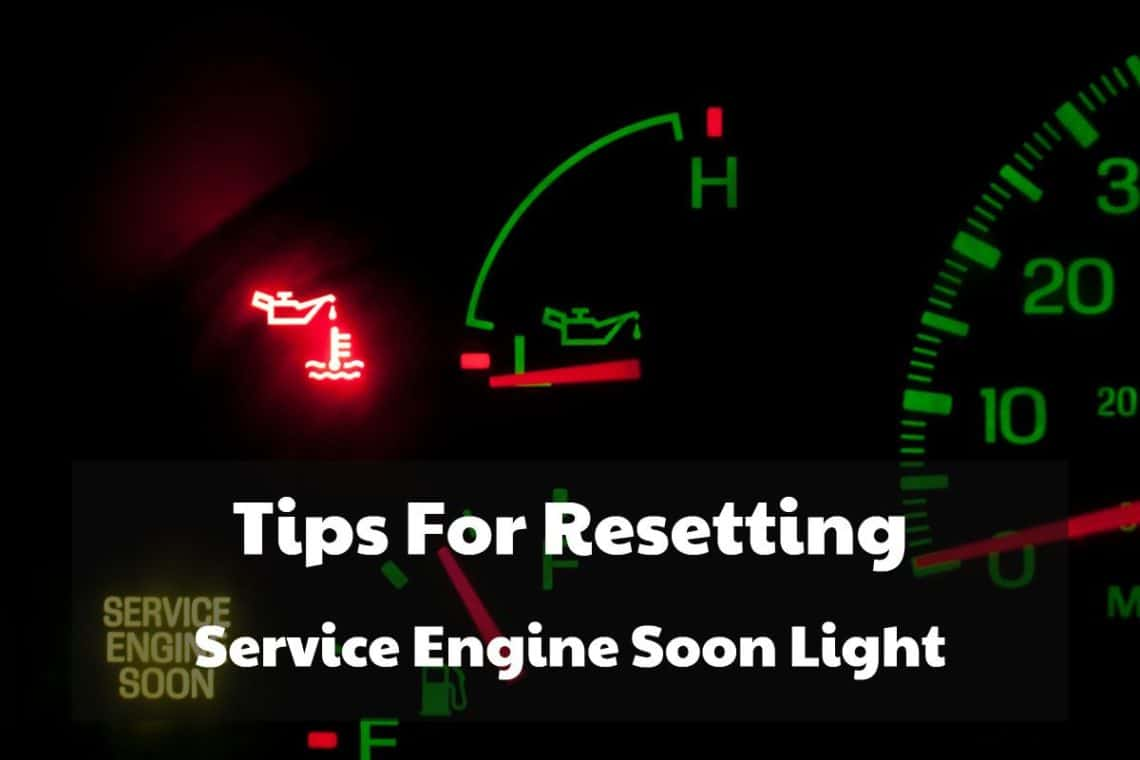 Emotions reveal what our heart love, trust, and fear.


delight (psalm 37:4) affection (Romans 12:10), fear (Luke 12.5), anger (psalm 37:8), and joy (psalm 5:11).
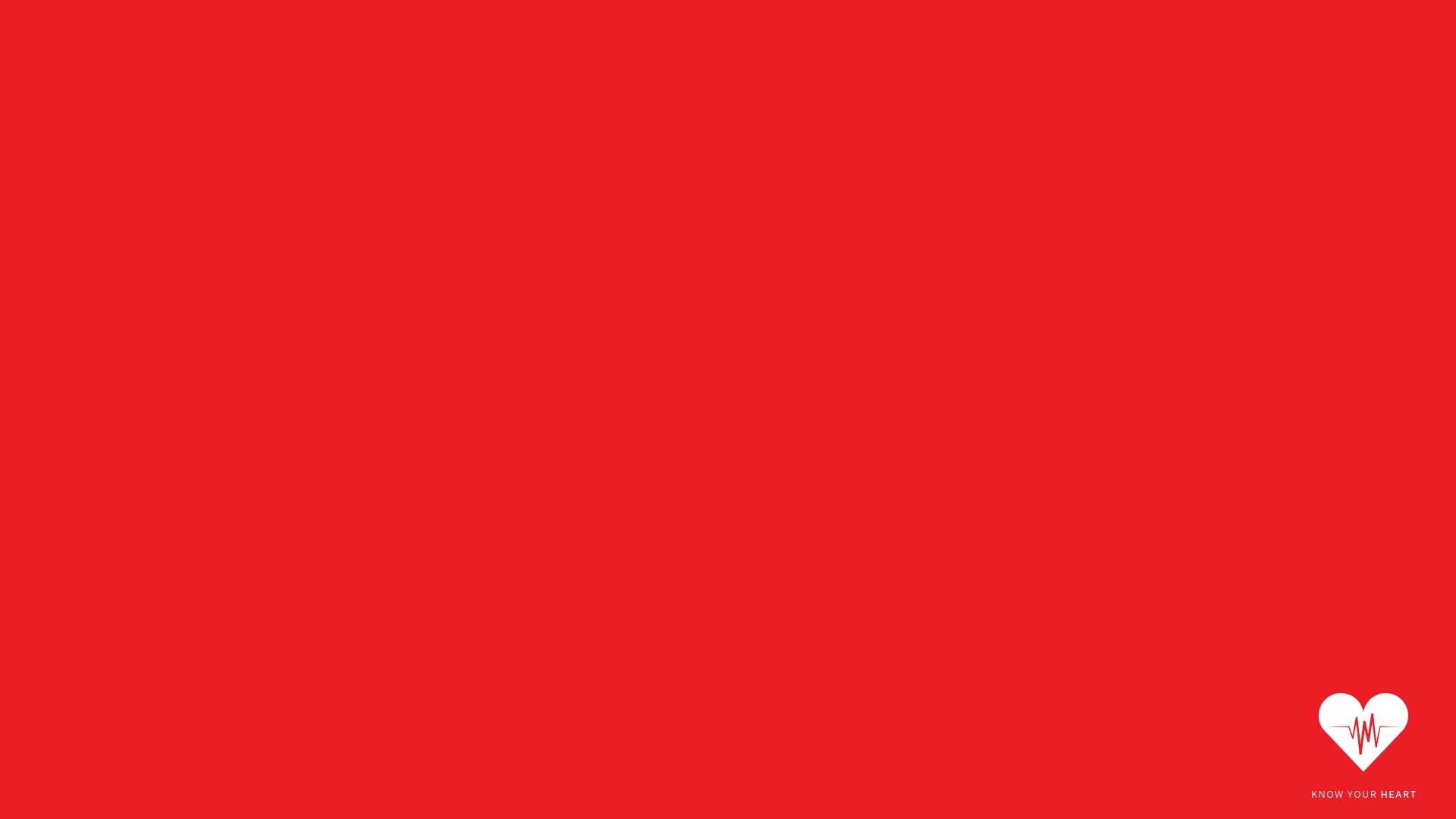 Jesus expressed his emotions:He shed tears publicly (Luke 19:41)He rejoiced (Luke 10:21), He experienced extreme sorrow (Mark 14: 34), He felt anger and grief (Mark 3:5).He felt compassion (Luke 7:12-15). He marvelled in wonder (Luke 7:9) He felt distress (Luke 12: 50).
Self ControlProv 16:32  “Whoever is slow to anger is better than the mighty,And he who rules his spirit (better) than he who takes a city”.Prov 25:28 “A man without self-control is like a city broken into and left without walls”.Prov 18:10 “The name of the Lord is a strong tower, the righteous man runs into it and is safe. Prov 18:11 “The rich man’s wealth is his strong city, and like a high wall in his imagination”.
“Do not lay up for yourselves treasures on earth, where moth and rust destroy and where thieves break in and steal, but lay up for yourselves treasures in heaven…for where your treasure is, there your heart will be also” (Matt 6:19-21).
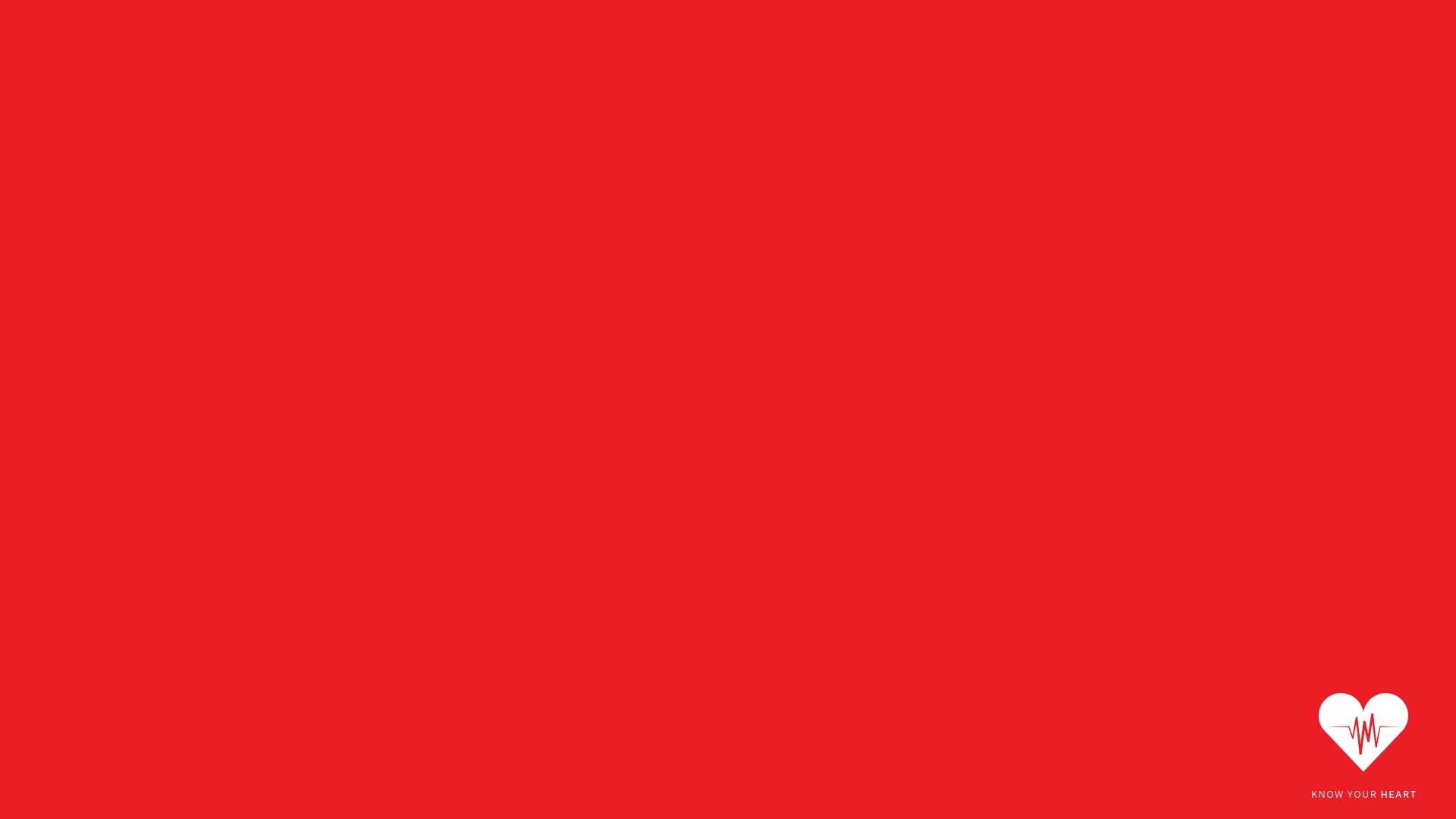 Proverbs 14:10 “The heart knows its own bitterness, and no stranger shares its joy”.
The whole person: 

Prov 14:30, “A tranquil heart gives life to the flesh, but envy makes the bones rot”.

Prov 17:22, “A joyful heart is good medicine, but a crushed spirit dries up the bones”.
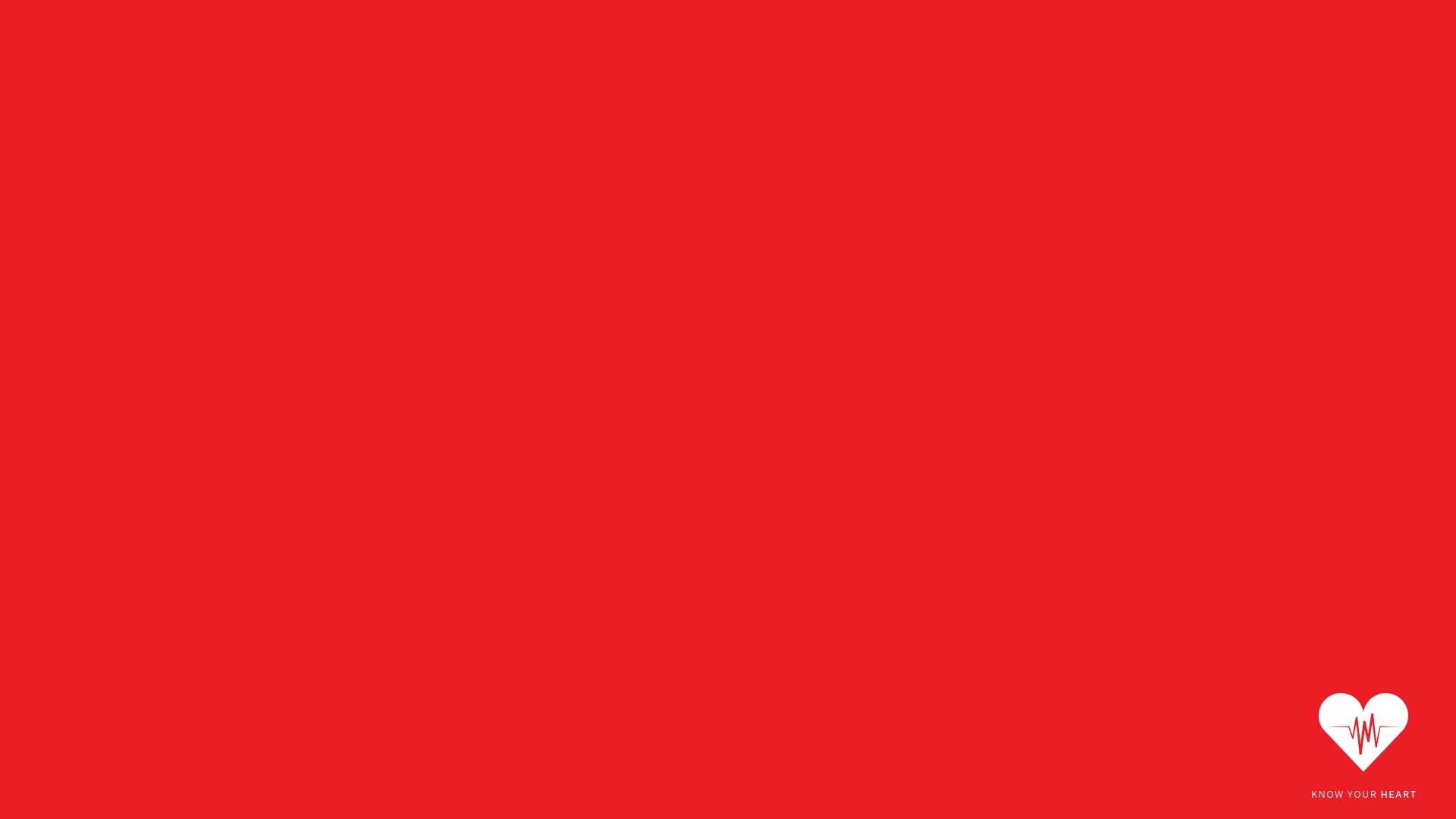 Anxiety: Proverbs 12:25 “Anxiety in a man’s heart weighs him down, but a good word makes him glad”.
“Rejoice in the Lord, again I say rejoice. Let your reasonableness be known to everyone. The Lord is at hand; do not be anxious about anything, but in everything by prayer and supplication with thanksgiving let your requests be made known to God. And the peace of God, which surpasses all understanding, will guard your hearts and your minds in Christ Jesus”. Philippians 4:4-7.
“Finally, brothers, whatever is true, whatever is honourable, whatever is just, whatever is pure, whatever is lovely, whatever is commendable, if there is any excellence, if there is anything worthy of praise, think about these things”. Philippians 4:8
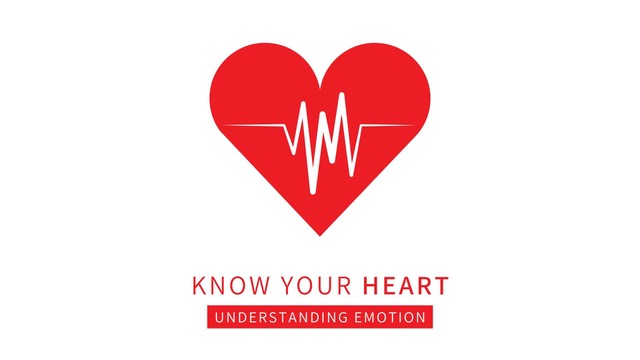